ГБДОУ №115 Невского районаг.Санкт-Петербурга
ВЕСЁЛЫЙ ПОЕЗД






3-я ясельная группа 
Воспитатель высшей квалификационной категории: Русаленко Л.А.
2012
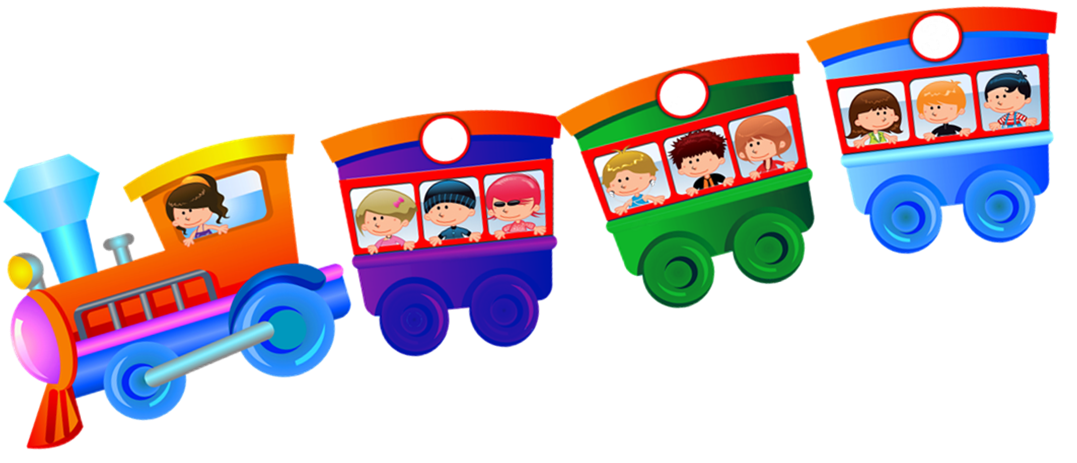 Цели и задачи:- Развивать внимание и наглядно-действенное мышление детей-  Закреплять в детской речи названия животных-  Расширять активный словарь за счет описательных прилагательных-  Учить ориентироваться в пространстве-  Развивать мелкую моторику рук-  Развивать коммуникативные способности детей
Паровоз, паровоз, новенький, блестящий,Он вагон повез, словно настоящий.Кто же едет в поезде? – Плюшевые мишки,Зайчики пушистые, белки да детишки.
Кто в теремочке живет?
Прыгает ловко, 
Любит морковку.
Кто это?
Нам лениться не годится,Помните, ребята,Даже звери, даже птицыДелают зарядку.
А теперь нужно каждого детёныша посадить в вагон к его маме                  Какие вы молодцы, как помогли зверюшкам!
Внимание, внимание!Поезд отправляется со станции «Лесная поляна»Просьба всем занять свои места!
СПАСИБО ЗА ВНИМАНИЕ